Communication verbale et le texte
INTRODUIRE UN ESSAI ARGUMENTATIF
Introduire un essai argumentatif
Problèmes fréquents
Expression – redondance, maladresse
Formulation imprécise et pas claire des idées
Manque de cohérence dans la progression du texte
Trop grande généralité - manque d´illustration des idées générales par des exemples concrets
Trop grande limitation du sujet – perspective restreinte
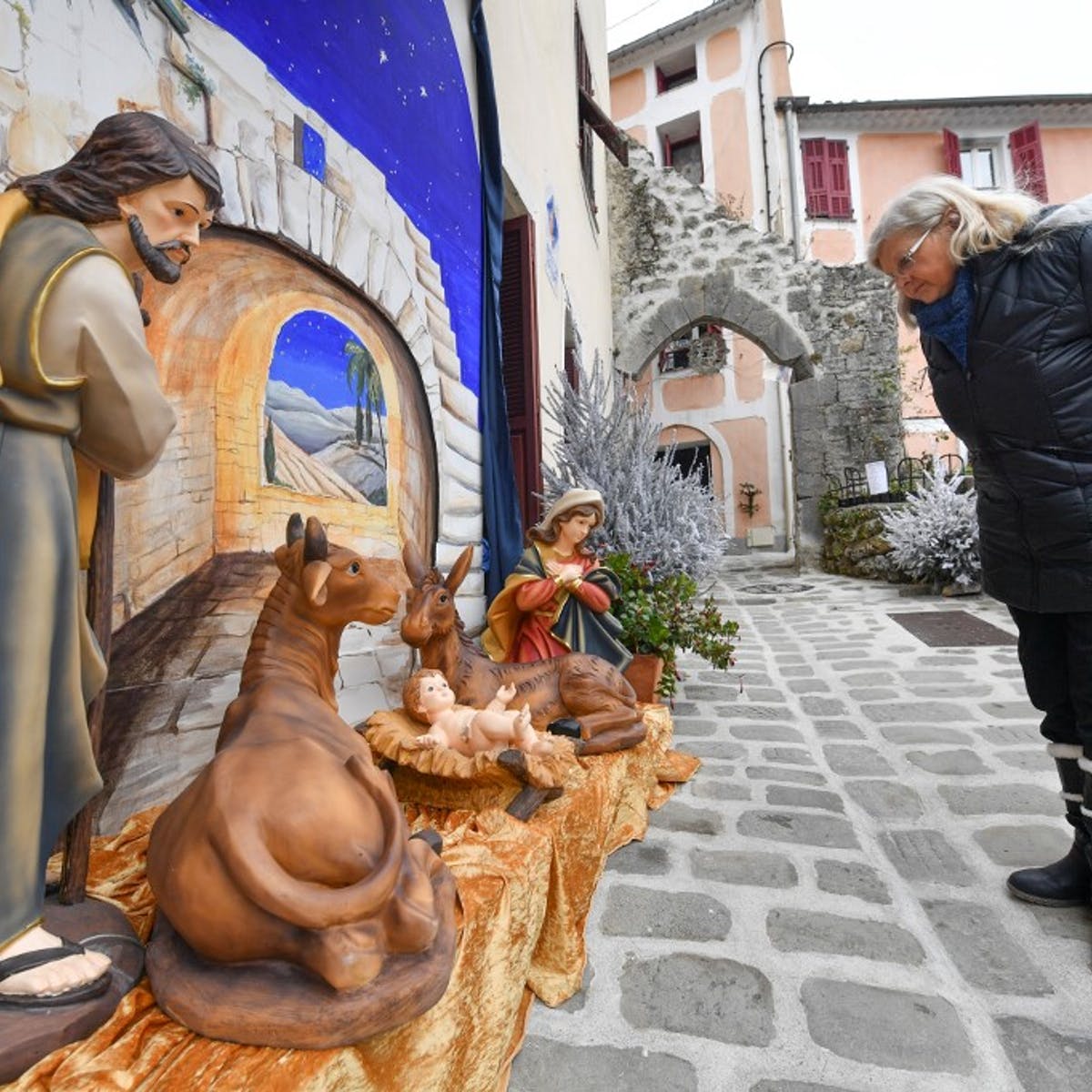 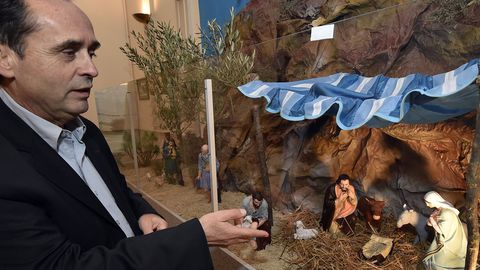 Robert Ménard, maire FN de Béziers, a défendu les crèches de Noël.
 afp.com/Pascal Guyot
Exemple
Faut-il interdire les crèches dans les lieux publics?
Présupposé: il existe une opinion selon laquelle il faut les interdire.

Constat de départ/Description de la situation: La présence des crêches comme symbole religieux dans les lieux publics provoque des conflits dans la société multiculturelle (par ex. en France) au nom du principe de la laïcité de l´État.

Analyse: 
→ crêche – rappel de la naissance de Jésus, symbole religieux mais aussi élément de culture et de tradition européenne.
→ les lieux publics -  lieux appartenant à l´État (par ex. les mairies, les espaces publics des villes etc.) donc sous sa gestion et responsabilité. 
→opposition des idées 
	Tradition religieuse, culturelle x  Principe de laïcité, de neutralité de l´État
Introduction
Pour beaucoup  d´Européens,  les crèches représentent le symbole de Noël. On se souvient avec nostalgie des moments de convivialités, de joie ou de tendresse liés aux promenades familiales dont le but était de se rencontrer avec des proches sur la grande place devant l´étable fabriqué par un artiste populaire. Sans doute, les crèches font partie de l´atmosphère magique et préciseuse de cette fête chrétienne dont l´idée d´origine est de célébrer la naissance de Jésus. Pour notre société multiculturelle où de nombreuses traditions et religions se côtoient, parfois non sans difficulté, la préférence d´une religion par l´État, quoique majoritaire, devient de plus en plus problématique. L´État qui se présente comme une institution laïque est censé d´éviter toute symbolique religieuse. Faut-il donc interdire les crèches dans les lieux publics? Devraient-elles appartenir dès lors uniquement à l´espace privé des croyants ou aux églises ?  
	Certes, l´État laïque qui se déclare séparé de l´Église ne peut pas privilégier une seule religion et se montrer irrespéctueux envers la complexité des croyances cependant nier la tradition et l´identité culturelle d´un pays serait un appauvrissement important de la société.